食育マルシェ　チラシポスター案
御社の開催内容に合わせてアレンジ・加筆してお使いください
・日時、場所、野菜の価格、申込方法、問い合わせ先、写真などを変更ください

・印刷してオフィス内に貼る、PDFデータにしてメールで回覧などにご活用ください

・このチラシポスターはA4サイズで印刷を想定しております

・食育マルシェのロゴを他で使用したい場合は、事前に営業担当までお問い合わせ下さい
●会場にて集合開催チラシ例　⇒２P目

●オンライン＋おうち便開催チラシ例　⇒３P目
作成／株式会社VACAVO　食育マルシェ運営部
イベント開催のお知らせ
＼ 野菜クイズ＆野菜マルシェ ／
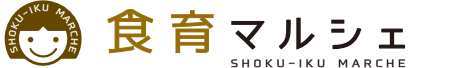 開催のお知らせ
11月13日
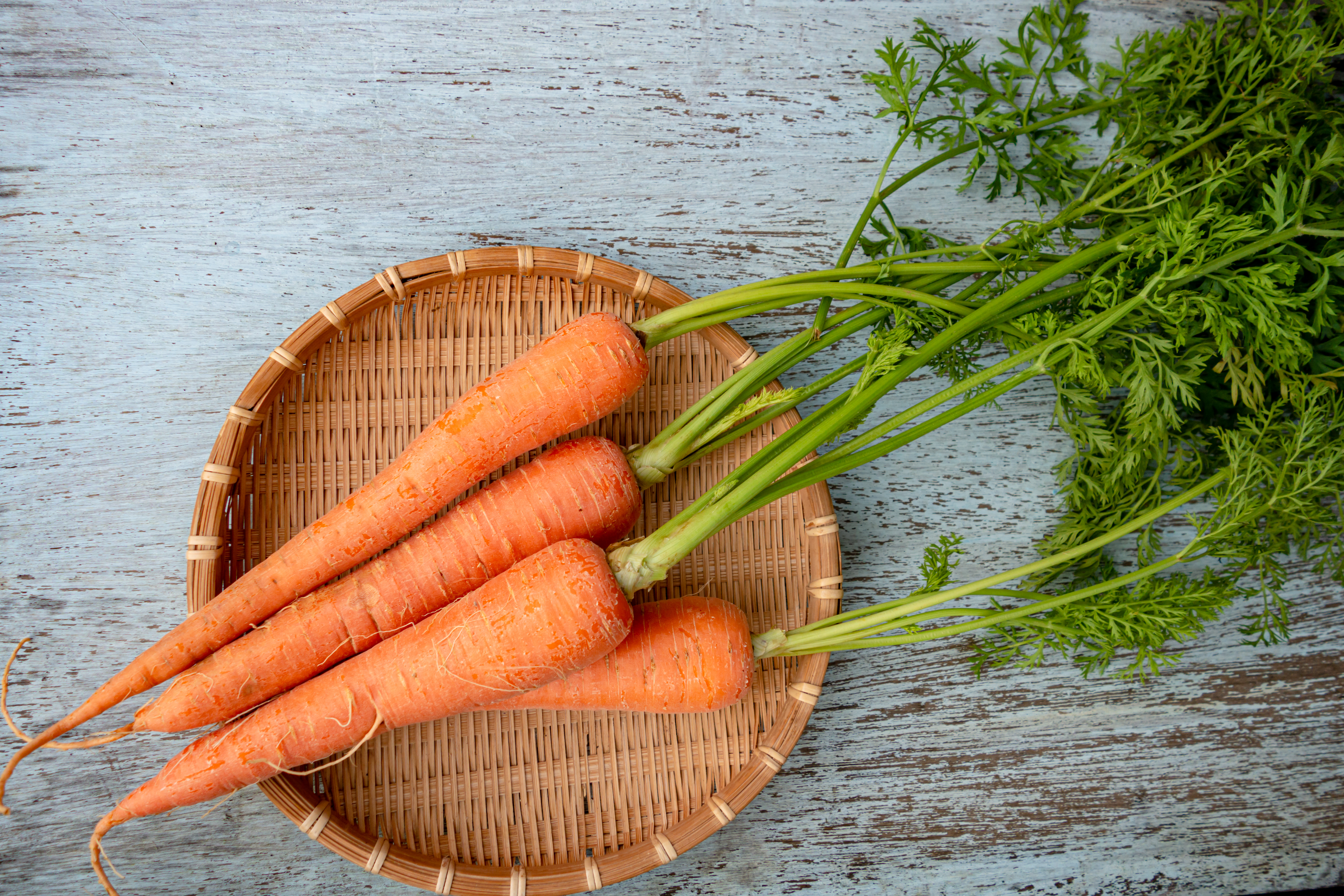 12:15～12:45
（水）
会場　●階カフェスペース
＜テーマ＞
免疫力アップ／人参
＜イベントの流れ＞
＜食育講師＞
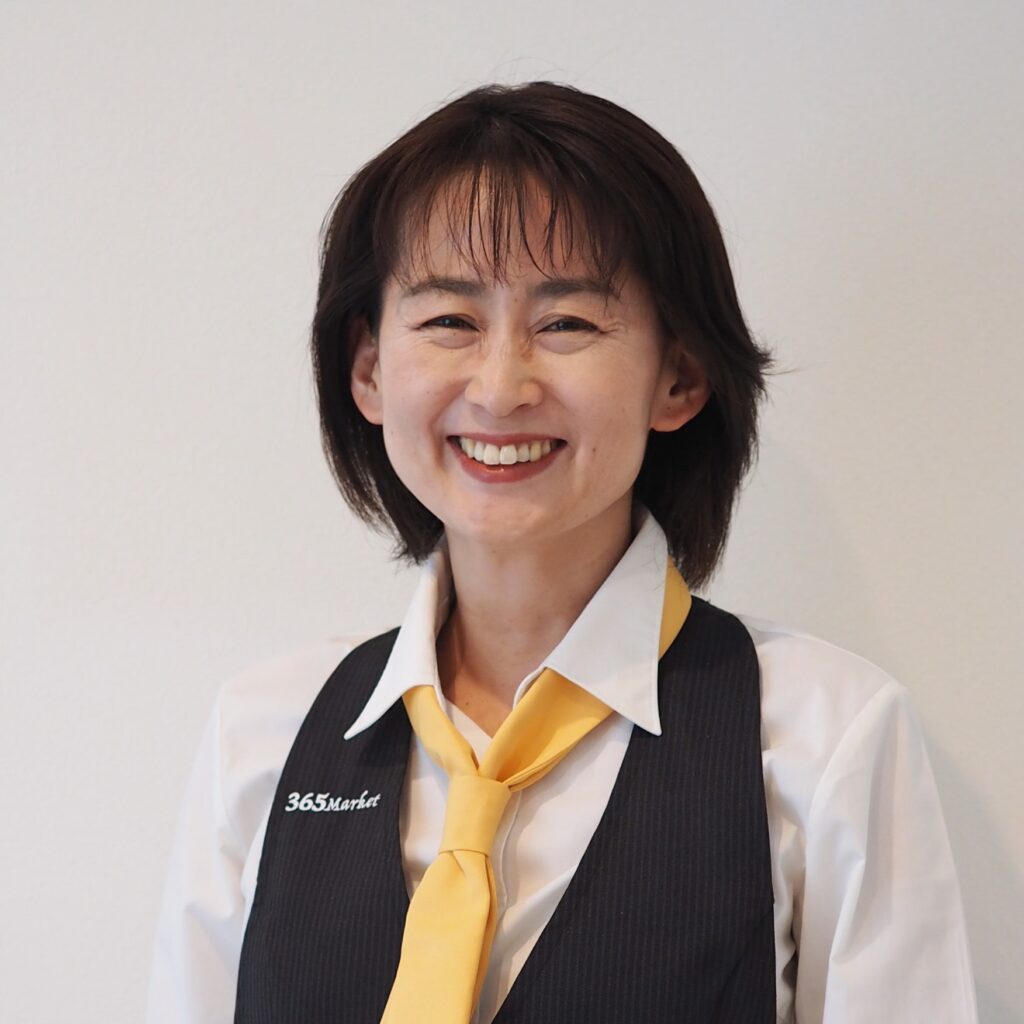 テーマ食材の
クイズセミナー
笹井　純子 先生
野菜マルシェ
栄養士　フロマジェ
チーズプロフェッショナル
クイズ形式で気楽に参加できるセミナーイベントです食の資格を持つ食育講師が、テーマ食材に関する選び方・保存方法・調理のコツなどのクイズを10問出題！後半は高品質な産直野菜が●円で買えるマルシェです。ぜひご参加ください！！
【ご参加方法】
当日12:1５までに　●階カフェスペース　へ直接お集まりください
【連絡事項】
・イベントの事前お申込みは不要です
・ご参加の方にその場で野菜をお配りします！エコバックをご持参ください
・飲み物や昼食などをお持ちください（昼食を食べながらのご参加大歓迎）
総務部　健康づくり推進グループ担当　伊集院菜々子まで　　info@???.co.jp　　内線 １２３
お問い合わせ
イベント開催のお知らせ
＼ 野菜クイズ＆野菜BOXが当たる ／
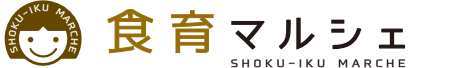 開催のお知らせ
11月13日
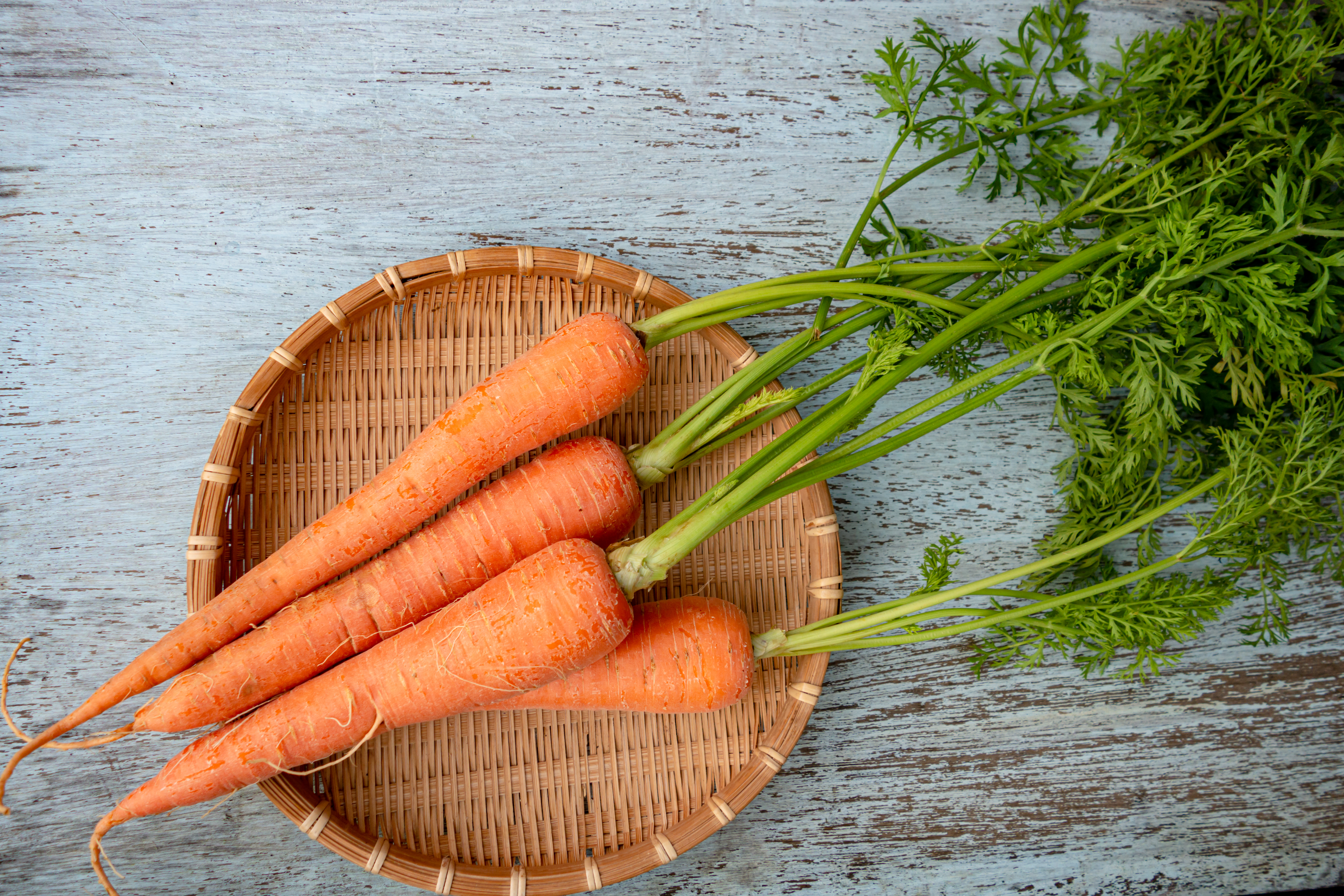 12:15～12:45
（水）
オンラインzoom開催
＜テーマ＞
免疫力アップ／人参
＜食育講師＞
▼専用ページはこちら（参加・野菜BOX申込・録画視聴）
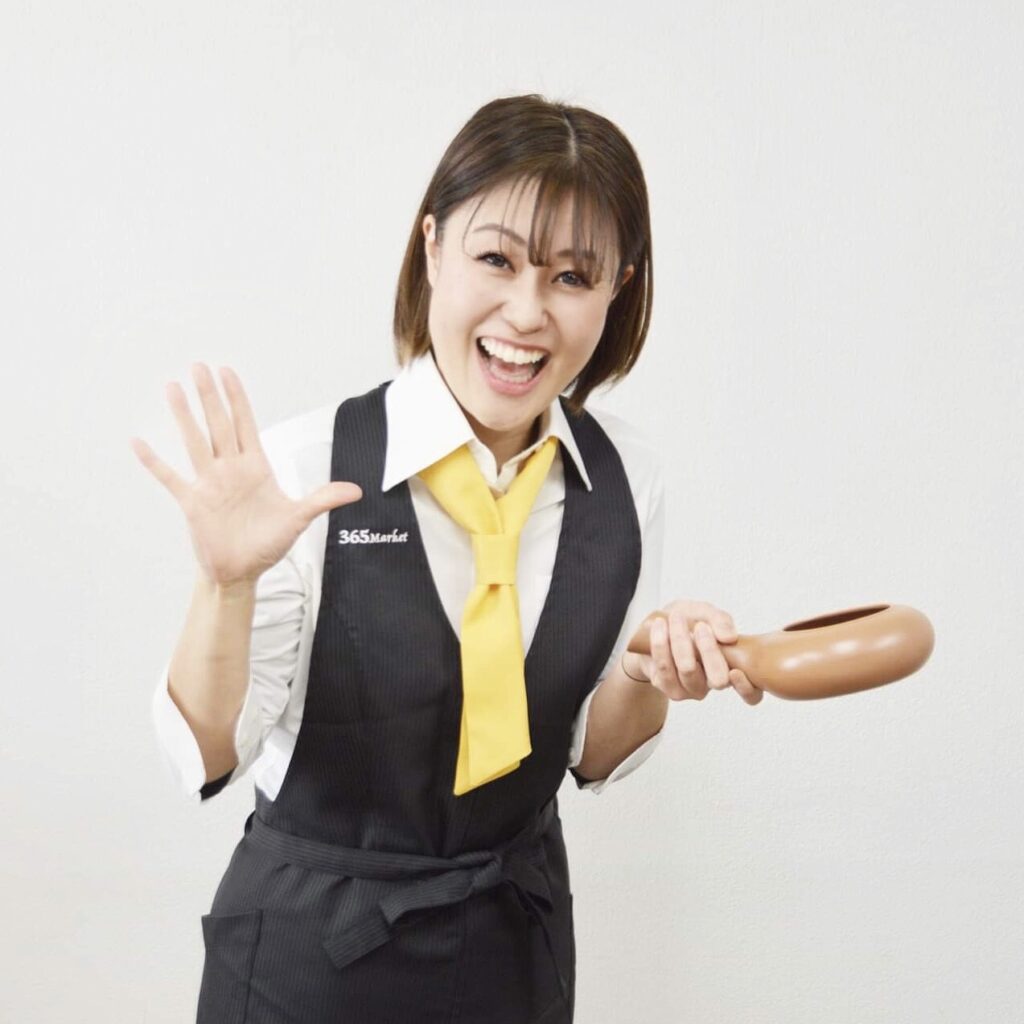 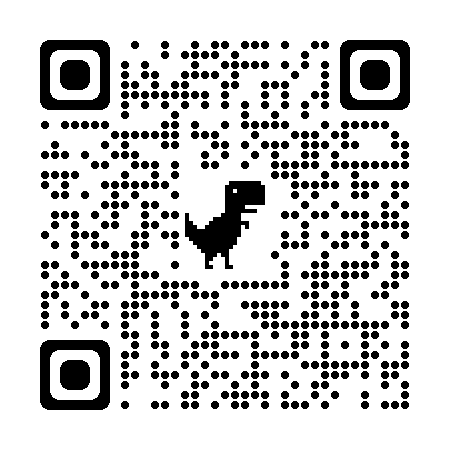 閲覧パスワード
「  １２３４５６　」
藤本 崇代 先生
野菜ソムリエ　栄養士
食育インストラクター
※パスワードは導入企業のみ使用できるものです（ページURLやパスワードを他の方に拡散しないようご注意下さい）
クイズ形式で気楽に参加できるセミナーイベントです食の資格を持つ食育講師が、テーマ食材に関する選び方・保存方法・調理のコツなどのクイズを10問出題！参加者の中から抽選で２０名様に野菜BOXを無料でご自宅へお届けします。ぜひご参加ください！！
※終了後、アーカイブは5階食堂でも放映します（１１月中）
野菜BOX抽選お申し込み締切
【ご参加方法】
11/15（金）
上のQRコードページ内よりzoomへ直接お入りください野菜抽選お申し込み方法はセミナー内でお知らせいたします
２３:５９まで
【連絡事項】
・イベントの事前お申込みは不要です
・野菜BOX抽選は録画視聴の方も対象となります。上のQRコード専用ページ内の最下部に録画が掲載されますので（当日夕方ごろ予定）、お時間が合わない方は録画視聴もご活用ください
総務部　健康づくり推進グループ担当　伊集院菜々子まで　　info@???.co.jp　　内線 １２３
お問い合わせ
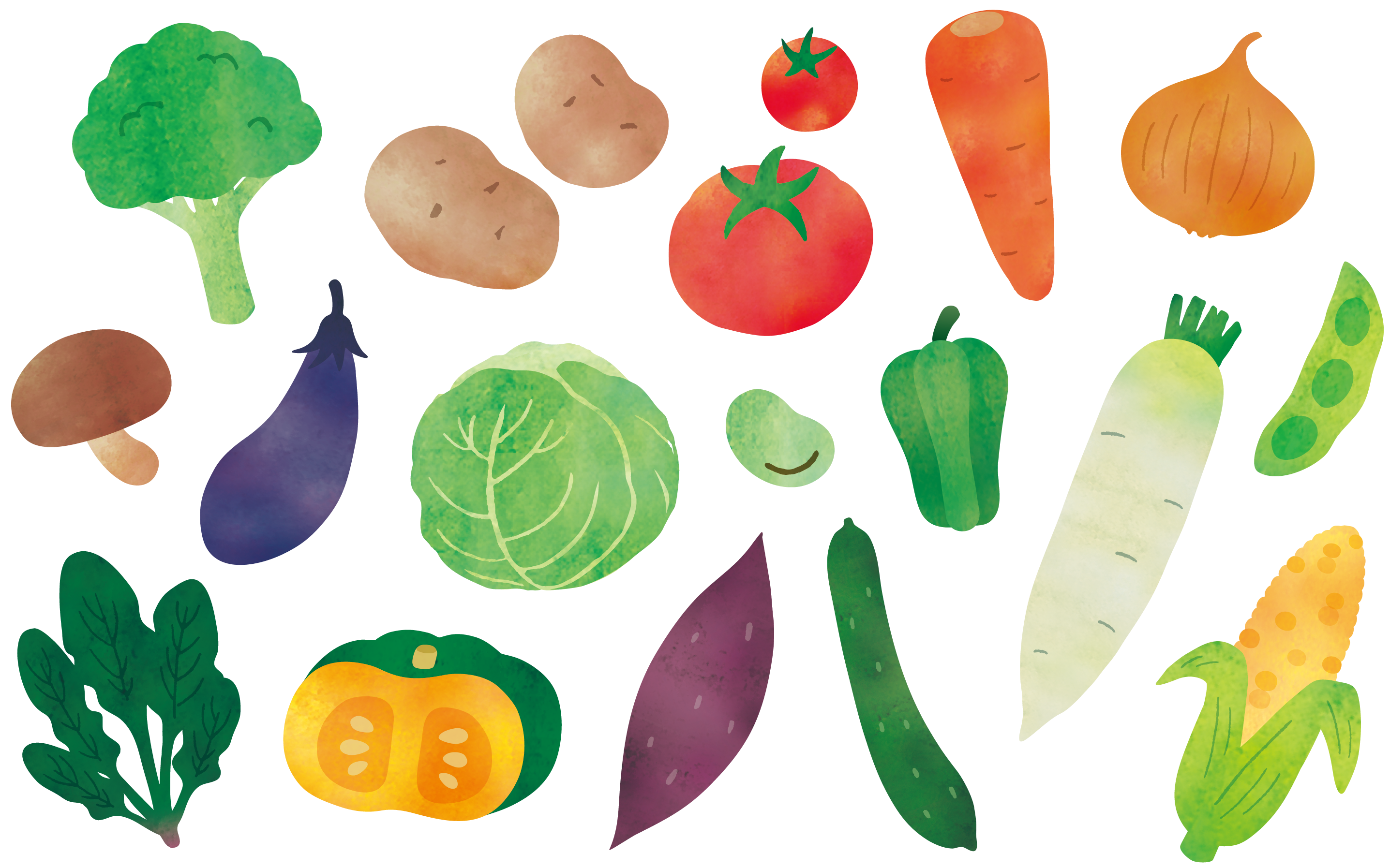 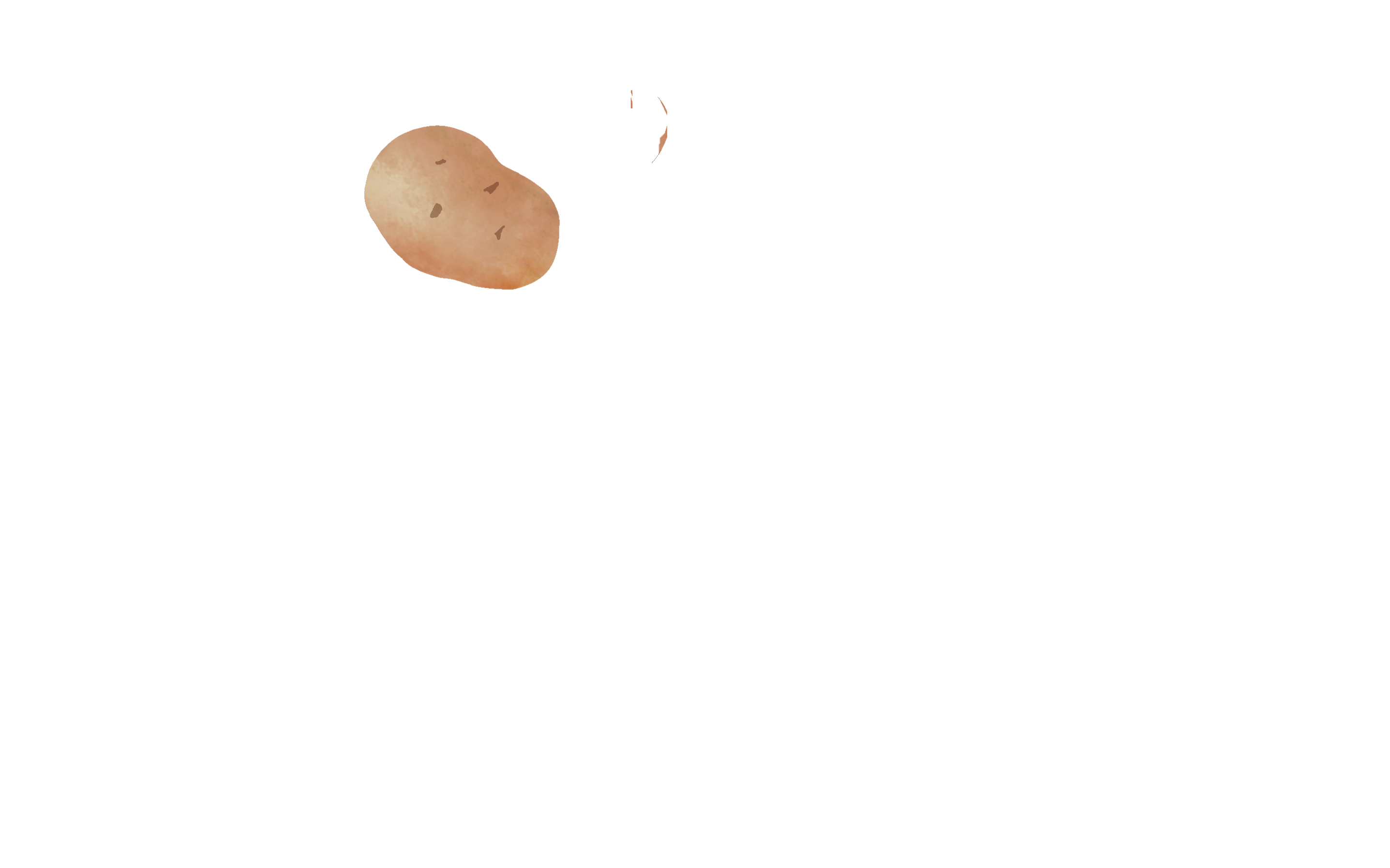 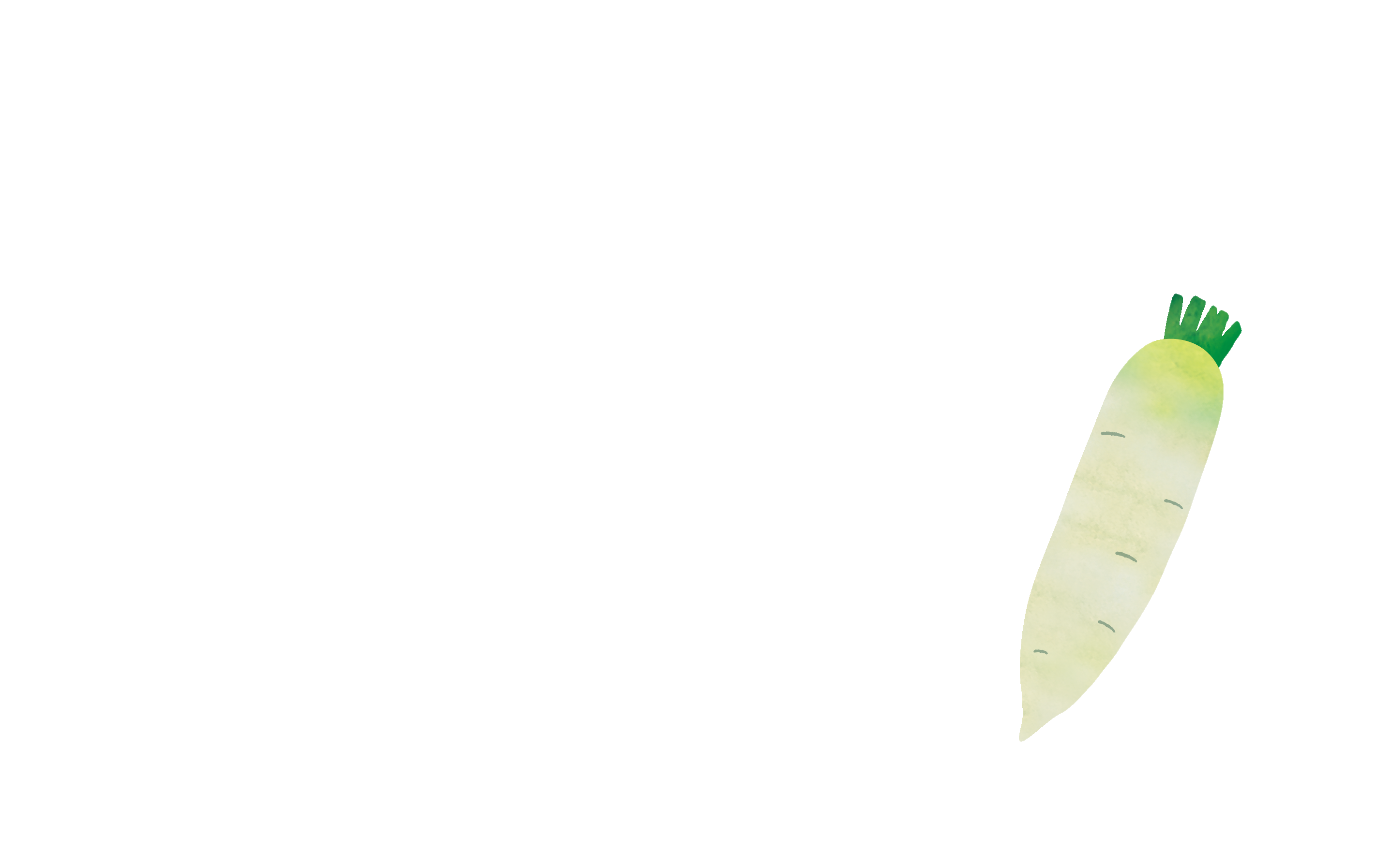 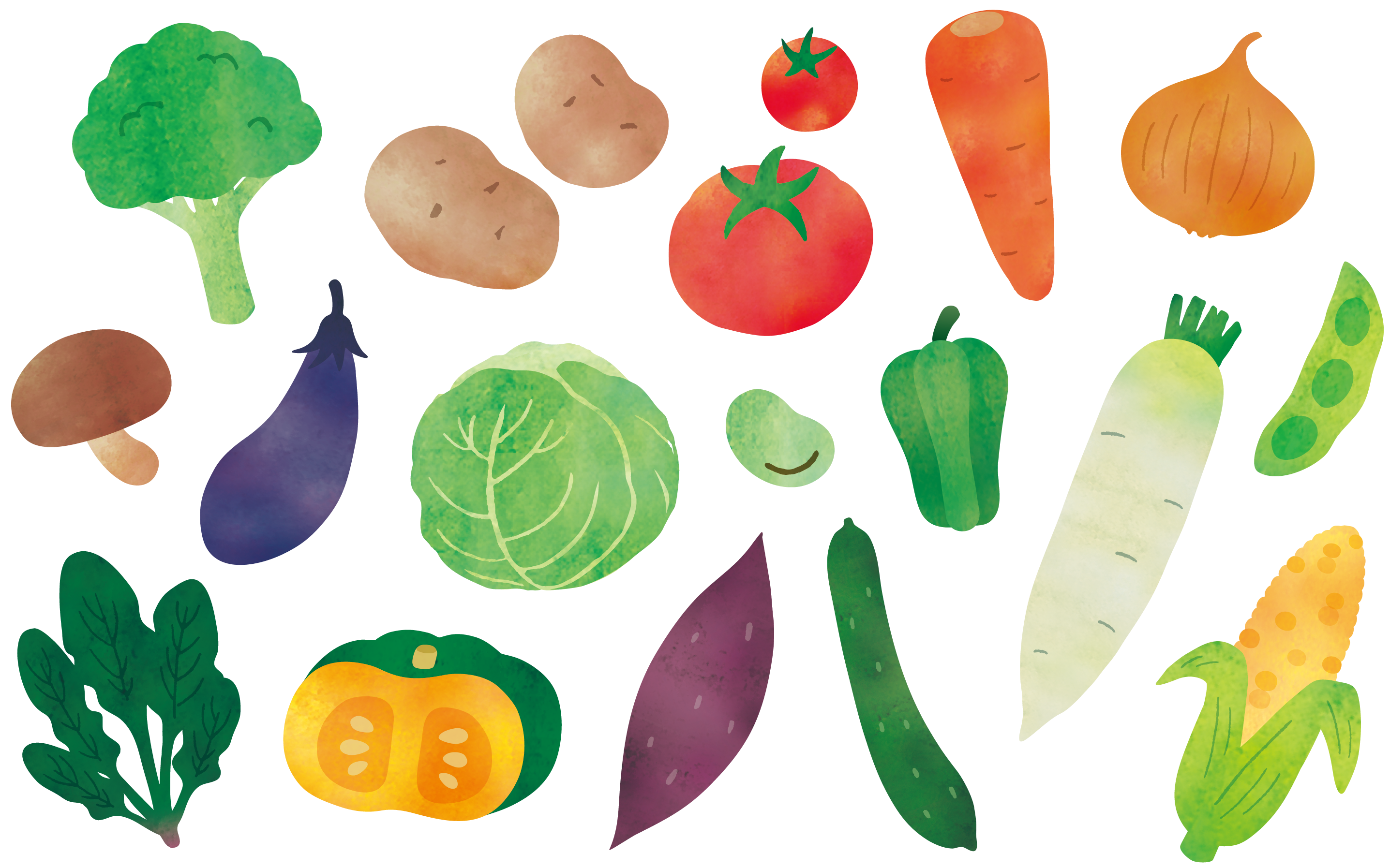 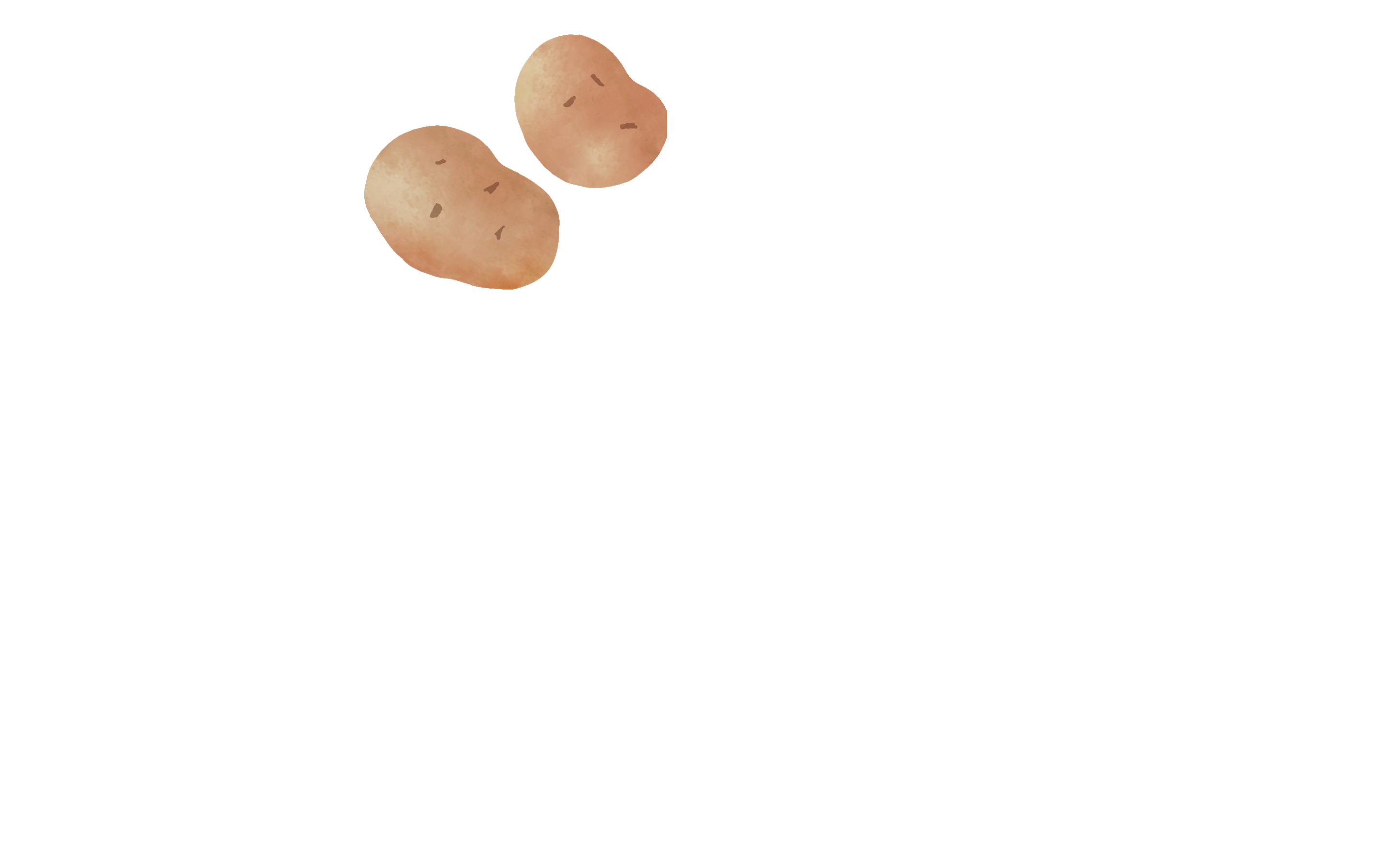 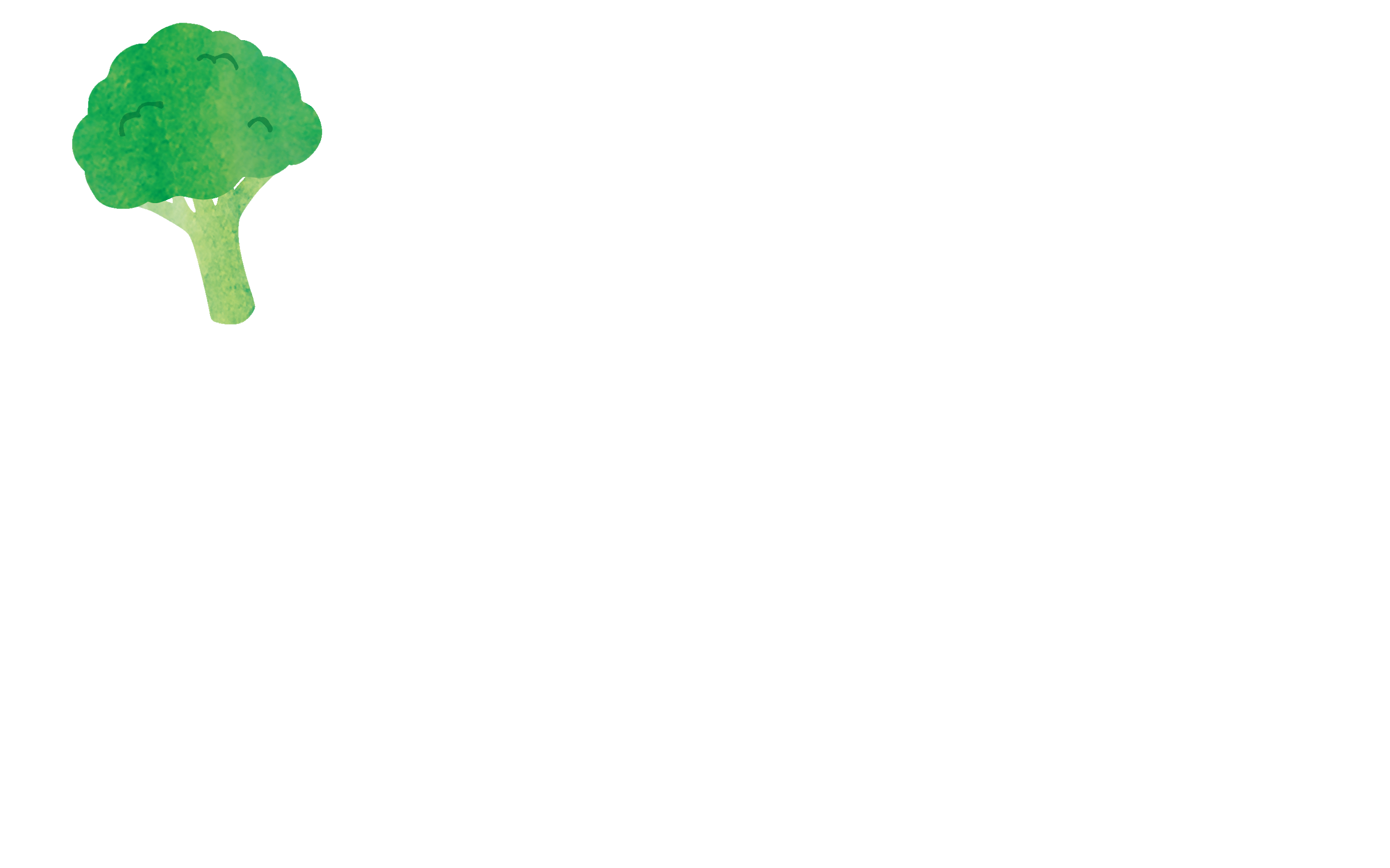 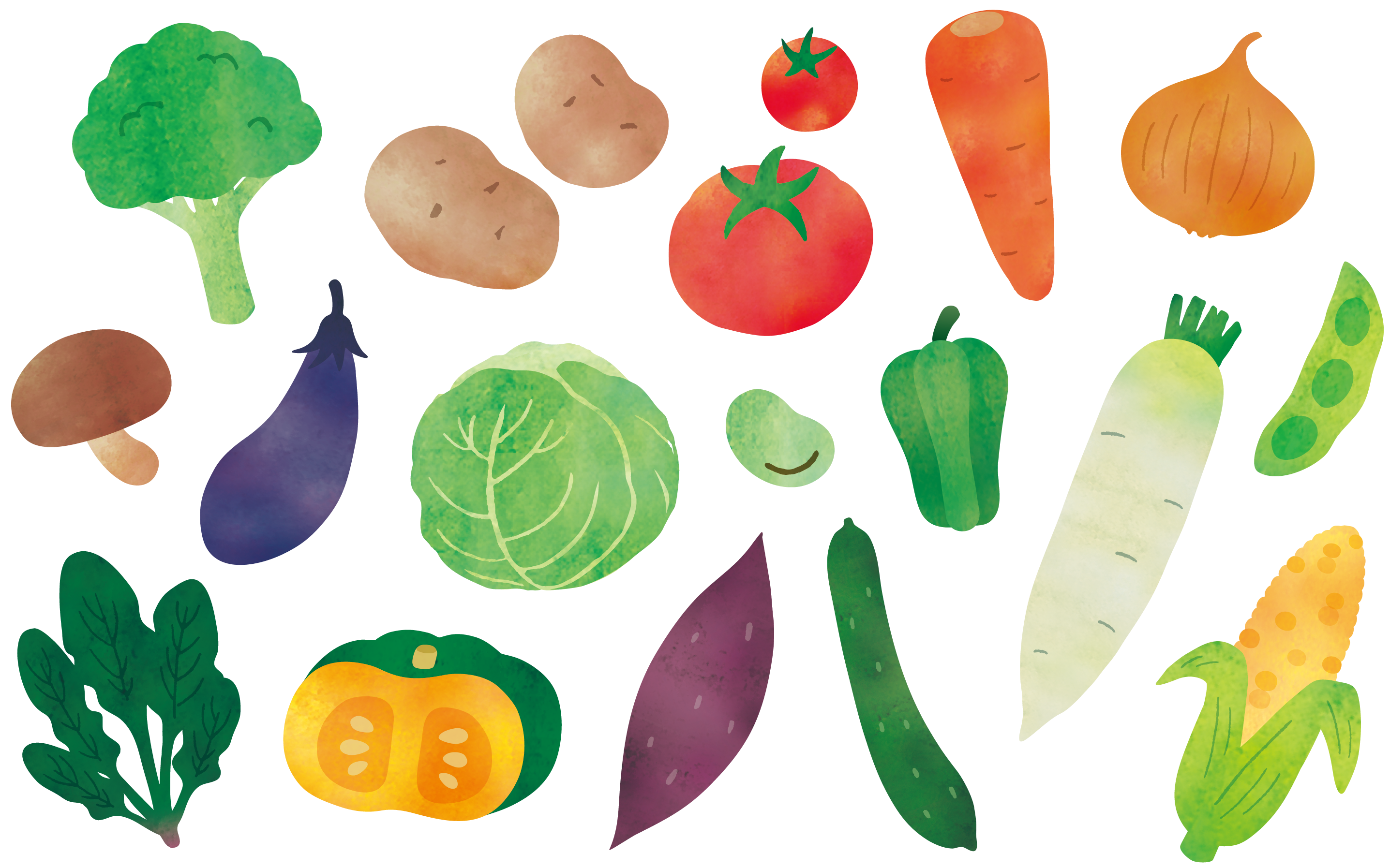 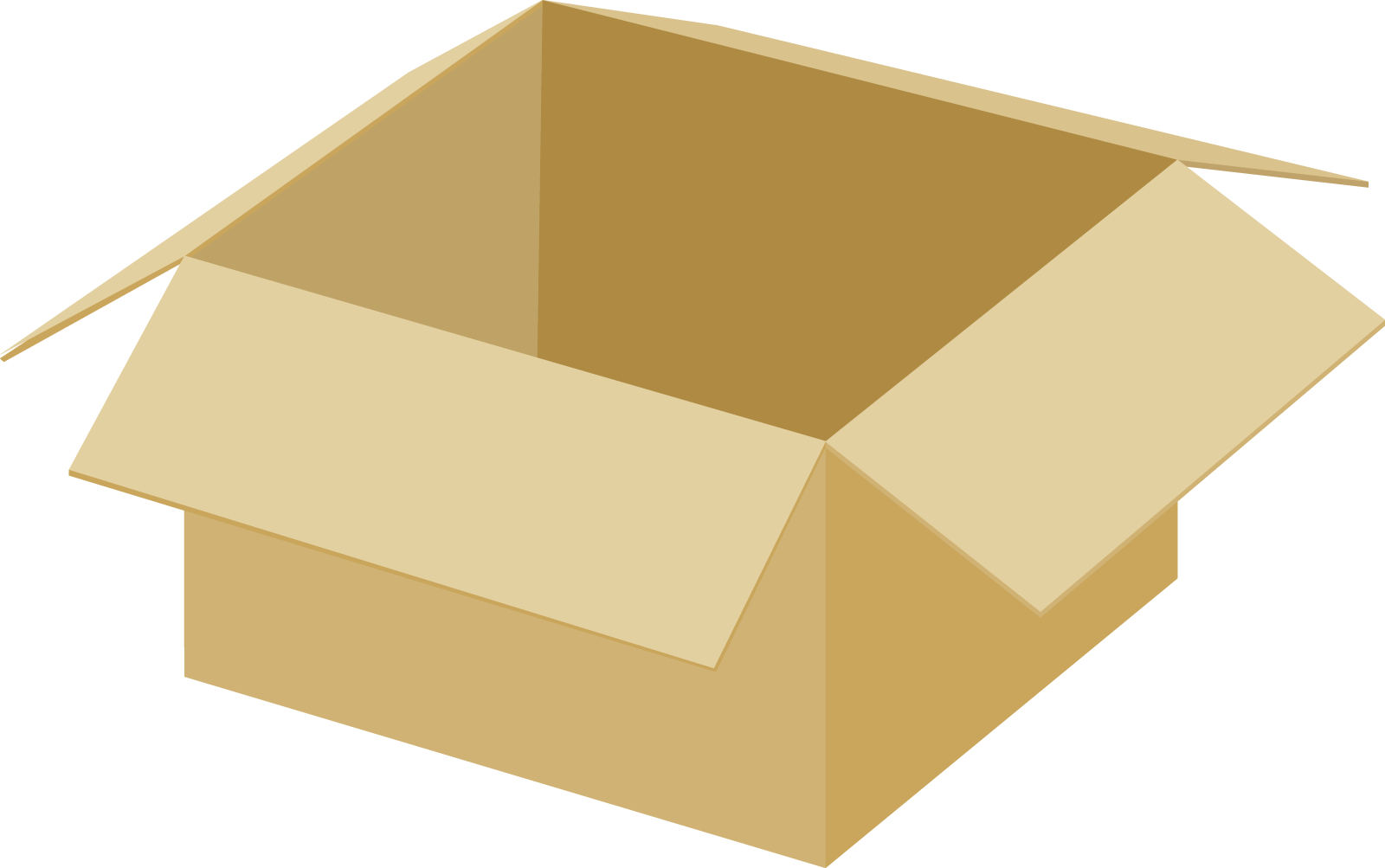